Формирование функциональной грамотности на уроках физики
1.     Функциональная грамотность – это совокупность умений читать и писать для использования в повседневной жизни и решения житейских проблем. 2.    Функциональная грамотность - это способность человека использовать приобретенные в течение жизни знания для решения широкого диапазона жизненных задач в различных сферах человеческой деятельности, общения и социальных отношений.
Формирование функциональной грамотности позволит решить ряд задач: оценивать уровень предметных знаний и умений; оценить уровень развития общеучебных умений и навыков; оценить способность самостоятельно приобретать знания и выбирать способы деятельности, необходимые для успешной адаптации в современном мире, т.е. результативно действовать в нестандартных ситуациях; формировать познавательный интерес через развитие исследовательской компетенции
Одной из приорететных задач современного образования согласно указу президента «О национальных целях и стратегических задачах развития Российской Федерации на период до 2024 года» является формирование и развитие функциональной грамотности учащихся.Функциональная грамотность позволяет человеку сопоставлять факты действительности с теоретическими знаниями, адаптировать свои результаты к физической теории и правильно действовать в определенных ситуациях, применяя полученные знания на практике. Если учащийся сумел приобрести такие навыки, он будет легко ориентироваться в современном мире.
На уроке физики работа ведется над развитием всех видов функциональной грамотности. Однако основной является естественно-научная грамотность, остановимся на ней более подробно. 
Учебная деятельность на уроке физики должна иметь продуктивный характер и включать в себя следующие виды деятельности:
объяснение и описание явления; 
использование и построение модели явления и процесса;
прогнозирование результата; 
формулирование вывода на основе имеющихся данных; 
анализ этого вывода и оценка его достоверности; выдвижение гипотезы и определение способа её проверки;  
формулирование цели исследования; построение плана исследования; дискуссия по естественно-научным вопросам
Материал к уроку должен способствовать организации такой деятельности и включать задания, формирующие компетентности естественно-научной грамотности. Остановимся на примерах заданий для формирования функциональной грамотности на уроках физики.
Задание 1. Распространение запаховЗимним вечером два одноклассника Витя и Даня решили провести эксперимент. Витя измерил температуру воздуха в комнате, взял дезодорант и распылил его, находясь в дальнем углу комнаты. Даня, находясь в противоположном углу, в это же время включил секундомер. Когда Даня почувствовал запах дезодоранта, то отключил секундомер. После этого ребята хорошо проветрили комнату. Витя опять замерил температуру – она оказалась ниже температуры воздуха в комнате во время первого эксперимента. Повторив все те же действия, что и в предыдущем случае, ребята получили другое время.
Вопрос 1:
Выберите верное утверждение:
А. Ребята изучали зависимость скорости распространения запаха дезодоранта от рода вещества.
В. Одноклассники изучали зависимость скорости распространения запаха от температуры воздуха в комнате.
С. Расстояние, на которое распространялся запах дезодоранта воздуха в ходе двух экспериментов, менялось.
Д. При уменьшении температуры воздуха в комнате скорость распространения запаха возрастает.
Вопрос 2:Опять проветрив комнату и замерив температуру, ребята поменяли дезодорант на папины духи. Температура воздуха для третьего эксперимента была такой же, как и во втором эксперименте. Проделав те же действия, ребята получили новое время распространения запаха. Для того чтобы определить, какой запах распространяется быстрее, Даня предложил сравнить результаты первого и третьего экспериментов, а Витя – второго и третьего экспериментов. Кто из ребят прав? Поясните свой ответ.
Вопрос 2:
Опять проветрив комнату и замерив температуру, ребята поменяли дезодорант на папины духи. Температура воздуха для третьего эксперимента была такой же, как и во втором эксперименте. Проделав те же действия, ребята получили новое время распространения запаха. Для того чтобы определить, какой запах распространяется быстрее, Даня предложил сравнить результаты первого и третьего экспериментов, а Витя – второго и третьего экспериментов. Кто из ребят прав? Поясните свой ответ.
Задание 2. Любопытная МашаПри изучении явления диффузии, учитель разбрызгал у доски духи, и попросил поднять руки, когда ученики почувствуют запах.  Ученики убедились, что те, кто ближе к доске, почувствовали запах быстрее. Сделали вывод о том, что молекулы духов во время движения проходят разные расстояния. Машу заинтересовал вопрос, с какой скоростью движутся молекулы духов? Она решила измерить скорость протекания диффузии. Как вы думаете: какие приборы будет использовать Маша? Что она будет измерять? Как она будет рассчитывать скорость протекания диффузии?
Задание 3. Маринованные огурцы[5]При консервировании огурцов, их заливают маринадом. Маринад – это смесь воды, соли, сахара, специй и уксуса. Через несколько дней огурцы готовы к употреблению. Если же залить огурцы таким же маринадом, но более высокой температуры, то огурцы могут стать маринованными уже через несколько часов.Вопрос 1:Что нужно сделать с маринадом: нагреть или остудить, чтобы огурцы были готовы быстрее? Свой ответ поясните.Ответ: нагреть. Скорость диффузии зависит от температуры. Чем выше температура, тем быстрее идёт диффузия, следовательно, огурцы приготовятся быстрее.
Вопрос 2:Когда огурцы заливают маринадом, они через некоторое время приобретают новые вкусовые качества. В то же время маринад приобретает огуречный вкус. Выберите верное утверждение о процессах, происходящих с маринадом.А. Молекулы воды, поваренной соли, сахара, специй, уксуса  изменяются и приобретают вкус огурцов.Б. Концентрация веществ в маринаде постепенно увеличивается.С. Огуречный сок проникает в маринад.Д. Молекулы поваренной соли и огурцов растворяются в воде.
Задание 4. Предложи способ
Если в жаркий летний день надеть туфли на тонком каблуке, то можно увидеть деформацию асфальта. Объясните, почему. Предложите способы для устранения этой проблемы.
Задание 5. Домашний эксперимент
Зная свою массу и площадь подошвы, вычислите, какое давление вы производите при ходьбе и стоя на месте.
Указание. Площадь опоры подошвы определите следующим образом. Поставьте ногу на лист клетчатой бумаги и обведите контур той части подошвы, на которую опирается нога. Сосчитайте число полных квадратиков, попавших внутрь контура, и прибавьте к нему половину числа неполных квадратиков, через которые прошла линия контура. Полученное число умножьте на площадь одного квадратика (площадь квадратика на листе, взятом из школьной тетради, равна 0,25 см2) и найдите искомую величину
Задание 6. Рычаги в природеРука человека представляет собой рычаг. Под действием силы двуглавой мышцы рычаг-рука поднимает груз, находящийся на ладони. Если рассматривать среднестатистического человека, то точка приложения силы F находится на расстоянии ОВ = 3 см от оси вращения (от локтевого сустава), а точка приложения веса груза P – на расстоянии ОС = 30 см (см. рисунок).
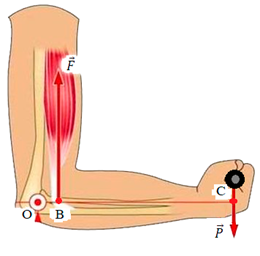 Вопрос 1:Используя условие равновесия рычага, можно определить, как соотносятся сила двуглавой мышцы среднестатистического человека и вес поднимаемого им груза.Выберите верное утверждение о соотношении сил:А. Вес поднимаемого среднестатистическим человеком груза превосходит силу, развиваемую в этот момент двуглавой мышцей этого человека в 9 раз.В. Вес поднимаемого среднестатистическим человеком груза превосходит силу двуглавой мышцы этого человека в 10 раз.С. Сила двуглавой мышцы среднестатистического человека превосходит вес поднимаемого им груза в 9 раз.Д. Сила двуглавой мышцы среднестатистического человека превосходит вес поднимаемого им груза в 10 раз.Вопрос 2:Рычаг-рука при сокращении мышц выигрывает в расстоянии, но проигрывает в других характеристиках. В чём проигрывает рычаг-рука?Ответ: проигрывает в силе.
Задание 7. Рычаги в природеРычаги встречаются и у растений. Например, на сосну и тополь  – действует сильный ветер. Одновременно со стороны почвы возникает сила сопротивления, действующая на главный корень.У сосны корни уходят глубоко в  землю, система «клинообразная», а у тополя приземная разветвлённая корневая система. Какое из деревьев: сосна или тополь – скорее всего, будет вырвано с корнем при сильном ветре? Объясните свой ответ.
Ответ: тополь. Так как плечо силы сопротивления, действующей на тополь со стороны земли, намного больше, чем плечо силы со стороны ветра, то рычаг (ствол и корень) при сильном ветре выйдет из равновесия и тополь упадёт, дерево будет вырвано с корнем.
Использование  таких задач на уроках, позволяет создать необходимые условия ориентирования в новой ситуации, решения практической задачи. Это способствует формированию  функциональной грамотности учащихся.
Задания для формирования естественнонаучной грамотности учащихся на уроках физики
Задание «Тесто»Чтобы сделать тесто для хлеба, повар смешивает муку, воду, соль и дрожжи. После смешивания тесто помещается в контейнер на  несколько часов для запуска процесса брожения. В процессе брожения в тесте происходит химическое изменение: дрожжи (одноклеточные грибы) помогают трансформировать крахмал и сахар в муке в углекислый газ и алкоголь.
Вопрос 1:  Брожение является причиной поднятия теста. Почему тесто поднимается?А. Тесто поднимается, потому что производится алкоголь и превращается в газ.В. Тесто поднимается, потому что в нем размножаются одноклеточные грибы.С. Тесто поднимается, потому что в нем вырабатывается углекислый газ.Д. Тесто поднимается, потому что брожение превращает воду в пар
Ответ: C
Вопрос 2:  Через несколько часов после замешивания теста повар взвешивает его и видит, что его вес  уменьшился. Вес теста одинаков в начале каждого из четырех экспериментов, показанных ниже. Какие  два эксперимента повар должен сравнить для проверки того, являются ли дрожжи причиной уменьшения веса?
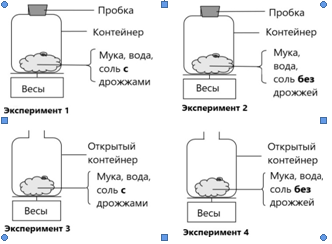 А. Повар должен сравнить эксперименты 1 и 2.В. Повар должен сравнить эксперименты 1 и 3.С. Повар должен сравнить эксперименты 2 и 4.Д. Повар должен сравнить эксперименты 3 и 4
Ответ D
Вопрос 3: Когда поднятое (забродившее) тесто помещают в духовку для выпекания, скопления газов и  паров в тесте увеличиваются в размере. Почему скопления газов и паров увеличиваются при нагревании?
А. Их молекулы становятся больше. С. Число их молекул увеличивается.Д. Их молекулы реже сталкиваются. В. Их молекулы двигаются быстрее
Ответ: B
Петя и Ваня решили провести эксперимент. Петя измерил температуру воздуха в комнате, взял освежитель воздуха и распылил его, находясь в дальнем углу комнаты. Ваня, находясь в противоположном углу, в это же время включил секундомер. Когда Ваня почувствовал запах освежителя, то отключил секундомер. После этого друзья хорошо проветрили комнату.
Петя опять замерил температуру – она оказалась ниже температуры воздуха в комнате во время первого эксперимента. Повторив все те же действия, что и в предыдущем случае, друзья получили другое время.
Вопрос 1:Выберите верное утверждениеА. Друзья изучали зависимость скорости распространения запаха освежителя воздуха от агрегатного состояния веществаВ. Друзья изучали зависимость скорости распространения запаха от температуры воздуха в комнате.С. Расстояние, на которое распространялся запах освежителя воздуха в ходе двух экспериментов, менялось.Д. При уменьшении температуры воздуха в комнате скорость распространения запаха возрастает.
Ответ: В
Вопрос 2:Опять проветрив комнату и замерив температуру, ребята поменяли освежитель воздуха на мамины духи. Температура воздуха для третьего эксперимента была такой же, как и во втором эксперименте. Проделав те же действия, друзья получили новое время распространения запаха. Для того, чтобы определить, какой запах распространяется быстрее, Петя предложил сравнить результаты первого и третьего экспериментов, а Ваня – второго и третьего экспериментов. Кто из ребят прав? Поясните свой ответ.
Ответ: Ваня.  Для того, чтобы определить зависимость одной величины (скорость распространения запаха) от другой (рода пахучей жидкости), необходимо, чтобы остальные параметры опыта были одинаковыми (температура, расстояние). Расстояние во всех трёх опытах было одинаковым, а температура была одинаковой во втором и третьем опытах, поэтому прав Ваня
Задания по теме «Взаимодействие тел»Задание 3.  Автобусы
Автобус едет по прямой дороге. Водитель по имени Петр поставил стакан с водой на приборную панель.Вдруг Петр резко нажимает на тормоза.
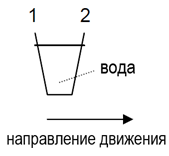 Вопрос 1: Что, скорее всего, произойдет со стаканом воды?А. Вода в стакане останется в горизонтальном положении.В. Вода выльется со стороны 1.С. Вода выльется со стороны 2.Д. Вода разольется, но невозможно определить, выльется ли она со стороны 1 или 2
Ответ:  С
Вопрос 2: Автобус Петра, как и большинство автобусов, использует в качестве топлива бензин. Такие автобусы загрязняют окружающую среду. В некоторых годах ездят троллейбусы: они работают на электродвигателе. Электрическое             напряжение, необходимое для двигателя, поступает по линиям электропередач (как электропоезда). Электричество генерируется на электростанциях, использующих ископаемое топливо. Сторонники использования троллейбусов в городах говорят, что этот вид транспорта не загрязняет окружающую среду.Правы ли сторонники троллейбусов в своих суждениях? Объясните ваш ответ.
Ответ: Нет, потому что электростанции тоже загрязняют окружающую среду. Да, но это относится только к городу, сами станции, тем не менее, загрязняют окружающую среду.
Задание 4.  Сопротивление воздухаОсенним днём Петя вышел погулять. Накрапывал дождь, и Петя открыл зонтик. Вдруг подул сильный ветер и чуть не вырвал зонтик из рук. Петя едва смог притянуть его к себе. Заинтересовавшись этим вопросом, Петя, придя домой, стал искать информацию о силе, которая так сопротивлялась, когда Петя тянул зонтик на себя.
При движении твёрдого тела в жидкости или газе возникает сила, тормозящая движение, сила сопротивления. Она появляется только при относительном движении тела и окружающей среды. Для того чтобы уменьшить силу сопротивления среды, телу придают обтекаемую форму. Наиболее выгодна в этом отношении форма, близкая к форме падающей капли дождя.
Вопрос 1: Петя решил поэкспериментировать дома. Он взял раскрытый зонт и начал его поднимать и опускать с одинаковой скоростью. В каком случае Петя чувствовал большее сопротивление при движении вниз или вверх? Свой ответ поясните.
Ответ: при движении вниз. При движении в вверх зонт встречается с воздухом более обтекаемой формой, чем при движении вниз, поэтому во втором случае сопротивление воздуха будет больше
Вопрос 2: Какое из тел при движении в воздухе с одинаковой скоростью будет испытывать наименьшее сопротивление
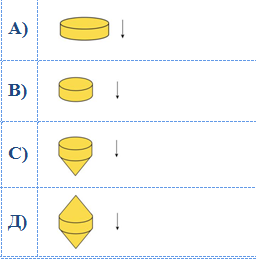 Ответ: Д
Задания по теме «Давление твердых тел, жидкостей и газов» Задание 5: Воздушные «шары счастья»
«Шары желаний», или небесные фонарики – объёмные бумажные конструкции с огоньком внутри, летающие по принципу воздушного шара (от нагретого воздуха).Для изготовления небесных фонариков традиционно используются только натуральные материалы: рисовая бумага и каркас из бамбука. Топливный элемент крепится на верёвке со специальной негорючей пропиткой, вместо традиционной медной проволоки, что уменьшает массу небесного фонарика, улучшает лётные качества и делает его полностью биоразлагаемым.
Вопрос 1: Выберите верный ответ.А. Архимедова сила, действующая на фонарик, в процессе горения топливного элемента уменьшается, поэтому шар взлетает.В. Средняя плотность фонарика с горячим воздухом внутри меньше плотности воздуха снаружи, поэтому фонарик поднимается.С. Небесный фонарик будет подниматься вверх бесконечно долго.Д. Поднявшись на большую высоту, небесный фонарик, изготовленный из биоразлагаемого материала, разлагается в воздухе.
Ответ: В
Вопрос 2: В руководстве по запуску небесных фонариков приведены основные требования безопасности. В одном из них говорится, что категорически запрещено запускать небесные фонарики рядом с аэропортом. Как Вы думаете, почему нельзя это делать?
Ответ: небесный фонарик, выпущенный в небо, дальше уже никем не контролируется. Если запускать его вблизи аэропорта, он может помешать взлёту и посадке самолетов, что может привести к трагедии
Задания для формирования естественнонаучной грамотности учащихся 8 класса«Тепловые явления»
Задание 6. ТемператураПетр работает над ремонтом старого дома. Он оставил бутылку воды, несколько металлических гвоздей и кусок древесины в багажнике машины. После того, как машина пробыла на солнце 3 часа, температура внутри машины достигла 40ºC.
Вопрос 1: Что произошло с предметами в машине? Обведите «Да» или «Нет» для каждого случая
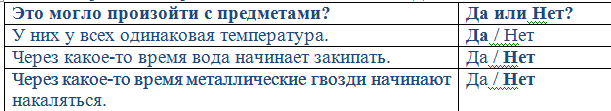 Ответ:ДаНетНет
Вопрос 3: Насколько вам интересна следующая информация? Отметьте только один вариант ответа в каждом ряду.
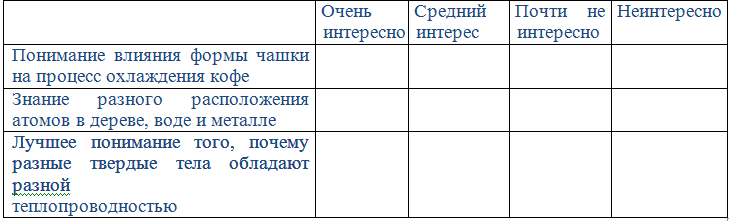 Задания по теме «Электрические явления»
Задание 7 Электрический конвекторНастенный электрический конвектор используется для обогрева помещений.Принцип работы электрического конвектора достаточно прост. Конвектор – прибор, в котором теплопередача происходит за счёт естественного движения воздуха – конвекции: холодный воздух, вступая в контакт с электрическим нагревательным элементом, увеличивает собственную температуру, становится легче и выходит через фронтальную решётку, которая обеспечивает отличное распределение тепла по всему помещению. За счёт циркуляции воздух в пространстве комнаты очень быстро прогревается.
Вопрос 1:В правилах установки электрических конвекторов сказано, что их необходимо размещать на высоте 12–15 см от пола. Что произойдёт, если нарушить это правило и повесить конвектор почти вплотную к полу?
Ответ: холодный воздух поступает в конвектор снизу. Если его поместить вплотную к полу, то это будет препятствовать конвекции и, соответственно, нормальной работе конвектора
Вопрос 2:В правилах по использованию электрических конвекторов указано, что опасно сушить мокрые вещи, помещая их на корпус конвектора. Объясните, почему это опасно
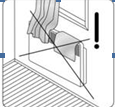 Ответ: если поместить вещи на корпус конвектора, то нарушится конвекция воздуха через корпус конвектора. Всё количество теплоты будет идти на нагревание вещей, что может привести к пожару
Задания по теме «Световые явления»
Задание 8. Звёздный светВова любит смотреть на звезды. Однако он не может наблюдать  за звездами в полной мере, так как он живет в большом городе. В прошлом году Вова поехал в деревню, где видел огромное  количество звезд, которых он не видел в городе.Вопрос 1:  Почему в деревне видно намного больше звезд, чем в больших городах?
А. Луна ярче в городах, и она перекрывает свет от многих звезд.В. В воздухе в деревнях намного больше пыли для отражения света, чем воздухе в городах.С. Яркость городских огней делает многие звезды невидимыми.Д. Воздух теплее в городах из-за тепла, выделяемого машинами, техникой и домами.
Ответ: С
Вопрос 2: Лёня использует телескоп с линзой большого диаметра, чтобы наблюдать за звездами низкой яркости. Почему использование телескопа с линзой большого диаметра делает возможным наблюдение звезд низкой яркости?
А. Чем больше линза, тем больше света она собирает.В. Чем больше линза, тем больше она увеличивает.С. Большие линзы позволяют видеть большую часть неба.Д. Большие линзы могут определить темные цвета на звездах.
Ответ: A.
Задания для формирования естественнонаучной грамотности учащихся 9 классаЗадания по теме «Законы взаимодействия и движения тел»
Задание 9. Тормозной путь автомобиляПредставьте, насколько меньше было бы аварий, если бы автомобили могли останавливаться мгновенно. К сожалению, элементарные законы физики говорят, что это невозможно. Тормозной путь у разных машин отличается. Здесь в расчёт идёт скорость передвижения, вес транспортного средства и его габариты, состояние резины, погодные условия и много других показателей. Кроме того, важна и скорость реакции водителя, т.е. в остановочный путь входит и путь реакции, который проходит автомобиль за время между появлением опасности и нажатием водителем на педаль тормоза.
Для тормозного пути характерна сильная зависимость от скорости автомобиля. В таблице приведены данные исследования зависимости тормозного пути некоторого автомобиля от скорости его движения перед началом торможения. Абсолютная погрешность измерения скорости составляет ±1 км/ч, а погрешность измерения тормозного пути составляет ±0,5 м.
Но эти данные характерны для движения по сухому асфальту. При движении по заснеженной дороге или в гололёд тормозной путь значительно увеличивается.
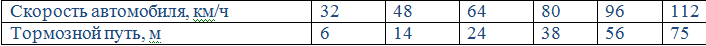 Вопрос 1: Выберите все верные утверждения о характере торможения автомобиля
А. Для одного и того же автомобиля тормозной путь увеличивается с увеличением скорости движения и не зависит от погодных условий.В. Исследование зависимости тормозного пути от скорости движения должно было проводиться для одного и того же автомобиля и при движении по одной и то же дороге.С. Чем легче автомобиль, тем больше его остановочный путь.Д. Если водитель отвлекается от дороги, то увеличивается путь реакции, являющийся составной частью общего остановочного пути.Е. Путь реакции всегда постоянен, а тормозной путь прямо пропорционален скорости движения автомобиля перед началом торможения.
Ответ: В, Д
Вопрос 3:Коэффициент трения шин о поверхность дороги зависит от погоды. Тормозной путь автомобиля намного увеличивается, если торможение автомобиля происходит на скользкой дороге.
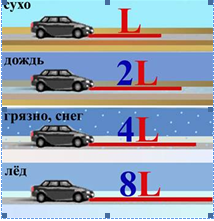 Какие условия должны были соблюдаться при проведении исследования, результаты которого представлены на рисунке?
Ответ: тормозной путь зависит от начальной скорости торможения, а также может зависеть от массы автомобиля, ветра и т.п. Поэтому при проведении такого исследования должны оставаться неизменными все эти величины, а меняться только покрытие дороги (коэффициент трения шин о дорогу)
Задания по теме «Механические колебания и волны. Звук»Задание 10. Ультразвук
Во многих странах можно получить изображение плода (развивающегося ребенка) при помощи ультразвуковой визуализации (эхографии). Ультразвук считается безопасным как для матери, так и для плода. Врач держит датчик и двигает его по животу матери. Ультразвуковые волны передаются в живот. Внутри живота они отражаются от поверхности зародыша. Эти отражаемые волны вновь поглощаются датчиком и транслируются на машине, которая воспроизводит изображение
Вопрос 1: Для формирования изображения ультразвуковая машина должна подсчитать расстояние между плодом и датчиком. Ультразвуковые волны проходят сквозь живот со скоростью 1540 м/с. Какие  измерения машина должна осуществить для расчета расстояния?
Ответ: она должна измерить время, затраченное ультразвуковой волной, на прохождение расстояния от зонда до поверхности зародыша и обратно.
Вопрос 2:  Изображение плода может быть также получено при использовании рентгеновского излучения. Однако женщинам советуют избегать рентгена живота во время беременности.Почему женщинам особенно стоит избегать рентгеновского излучения области живота во время беременности?
Ответ: Рентгеновские лучи вредны для плода, потому что они могут вызвать мутацию плода, врожденные дефекты плода
Вопрос 3:Могут ли ультразвуковые исследования беременных женщин дать ответы на следующие вопросы? Обведите «Да» или «Нет» для каждого из следующих вопросов.
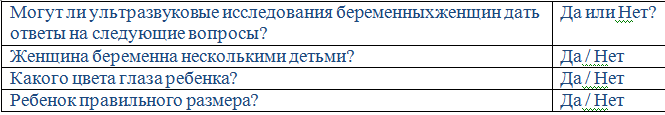 Ответданетда
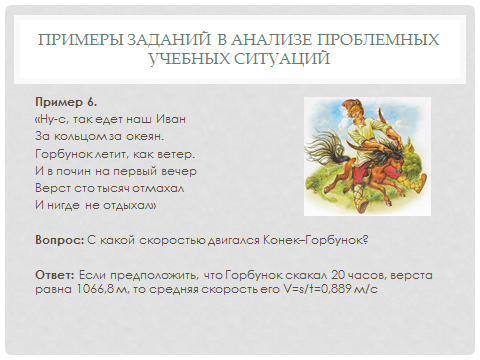 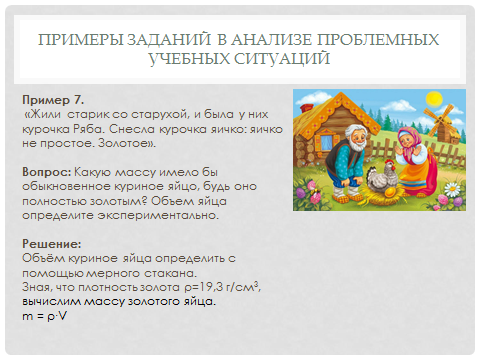 ЗаключениеСовременные подходы в образовании, ориентированные на результат, требуют изменений в учебной подготовке учащихся.               Развитие естественнонаучной грамотности, которое предполагает способность учащихся использовать знания, приобретенные ими за время обучения в школе, для решения разнообразных задач межпредметного и практико-ориентированного содержания, для дальнейшего обучения  и успешной социализации в обществе
можно отметить, что методы и приемы, описанные выше, связаны друг с другом. Формирование функциональной грамотности учащихся при обучении физики, может быть осуществлена во всех аспектах содержания учебной деятельности. Мотивируя обучающихся на учебную проблему, мы способствуем стимулированию у детей работы критического и креативного мышлений, развитию читательской, математической и естественнонаучной грамотностей.